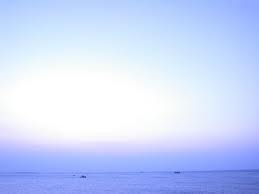 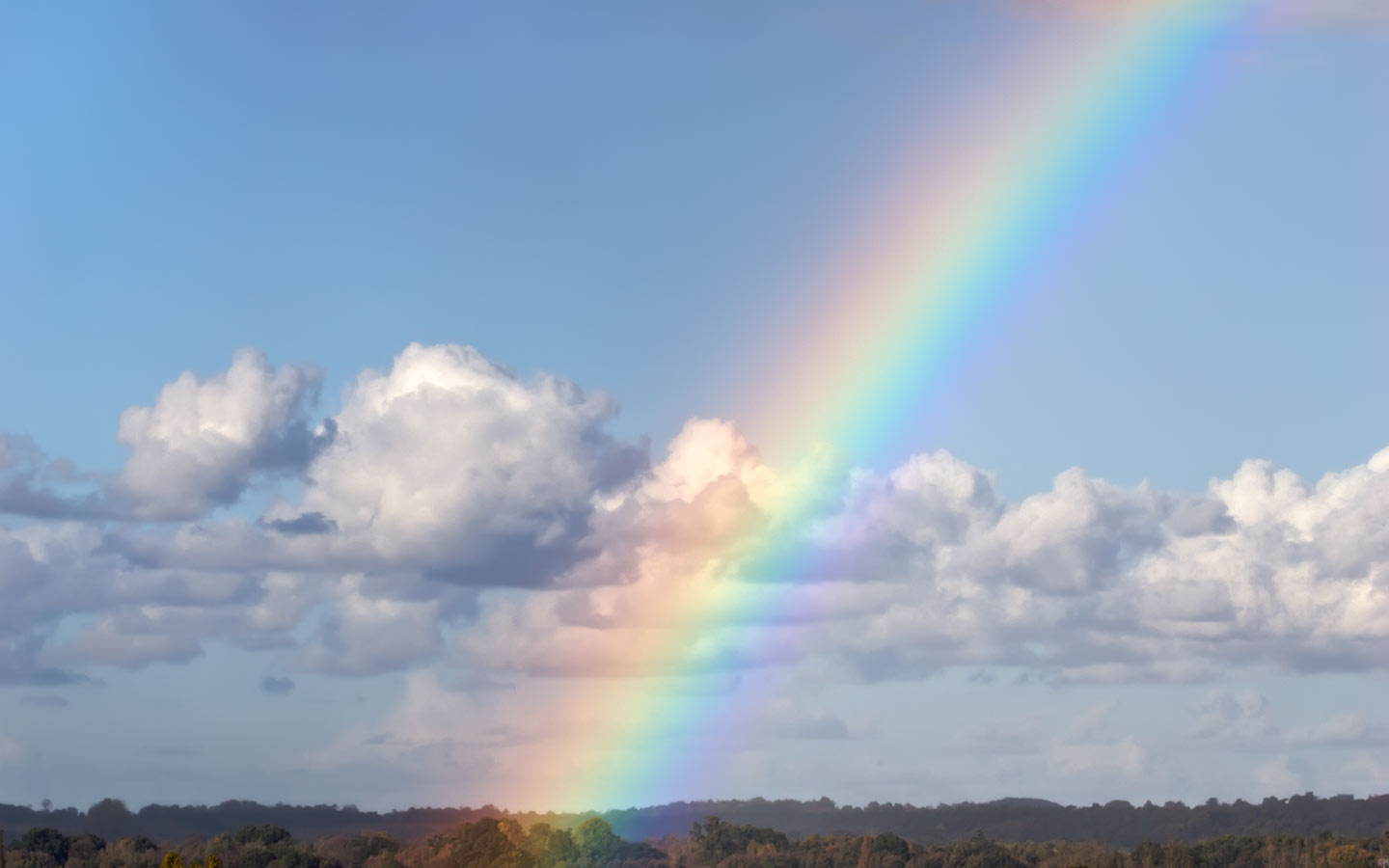 하나님이 꿈꾸는 교회
Church of God’s Dreams
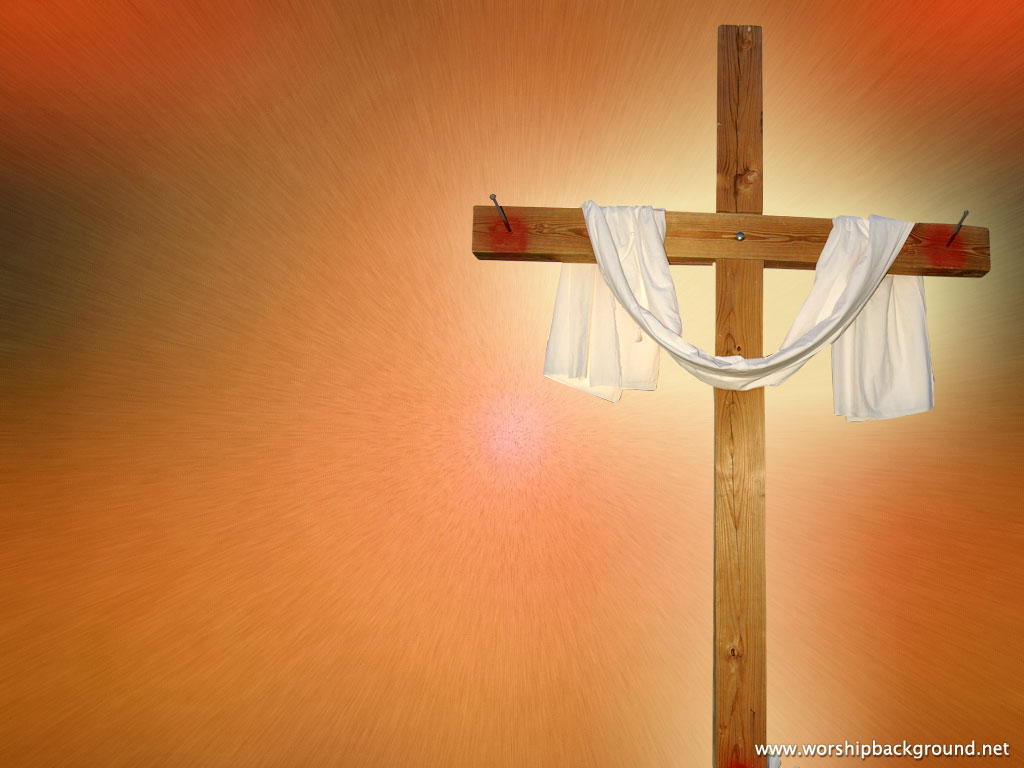 Worship
In Spirit
and Truth
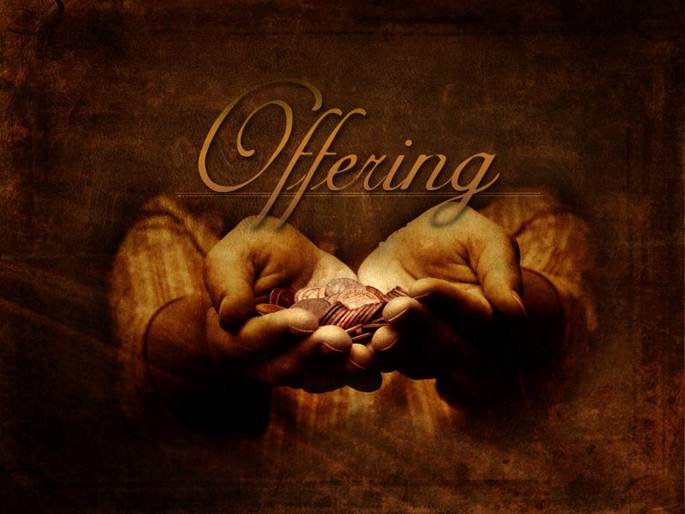 G           D         D7         G                 D7              G               D
G           D                D7         G                  Am             G   D7     G
Take my life, and let it be
Consecrated, Lord, to Thee.
Take my moments and my days;
Let them flow in ceaseless praise.
G           D         D7         G                D7              G               D
G           D                D7         G                  Am              G   D7     G
Take my hands, and let them move
At the impulse of Thy love.
Take my feet, and let them be
Swift and beautiful for Thee.
G           D         D7         G                D7               G               D
G           D                D7         G                  Am              G   D7     G
Take my voice, and let me sing,
Always, only, for my King.
Take my lips, and let them be
Filled with messages from Thee.
G           D         D7         G                D7               G               D
G           D                D7         G                 Am              G   D7     G
Take my silver and my gold
Not a mite would I withhold.
Take my intellect, and use
Every pow’r as Thou shalt choose.
G           D         D7         G                D7               G               D
G         D                D7       G              Am            G  D7    G    C     G
Take my moments and my days.
Let them flow in endless praise.
Take myself, and I will be
Ever, only, all for Thee. Amen
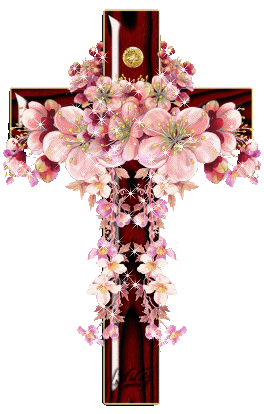 Offertory prayer
김순배 강도사
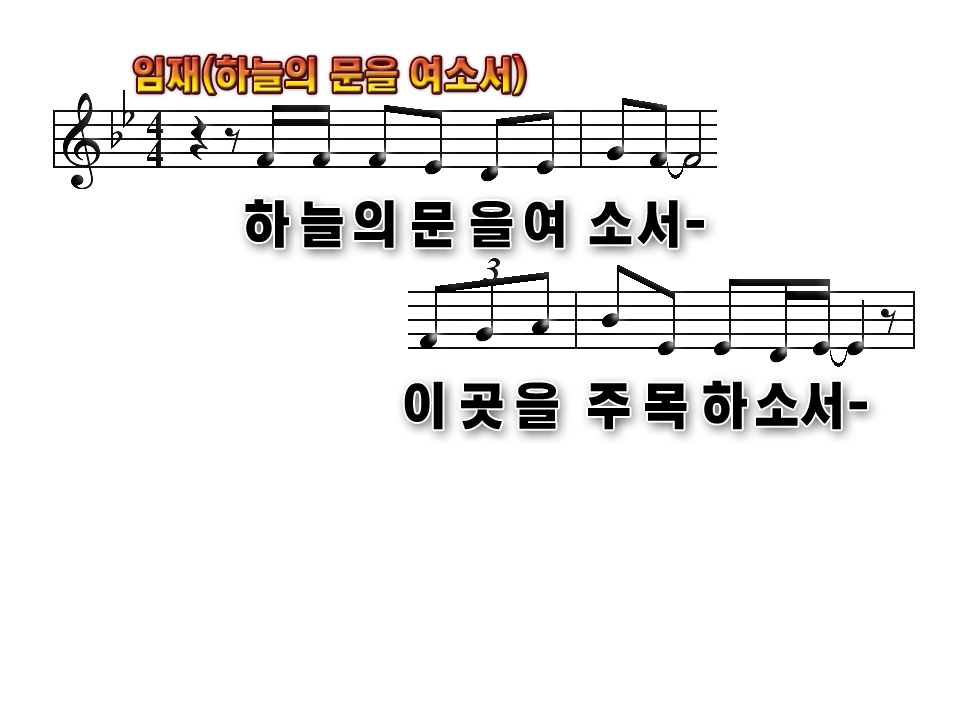 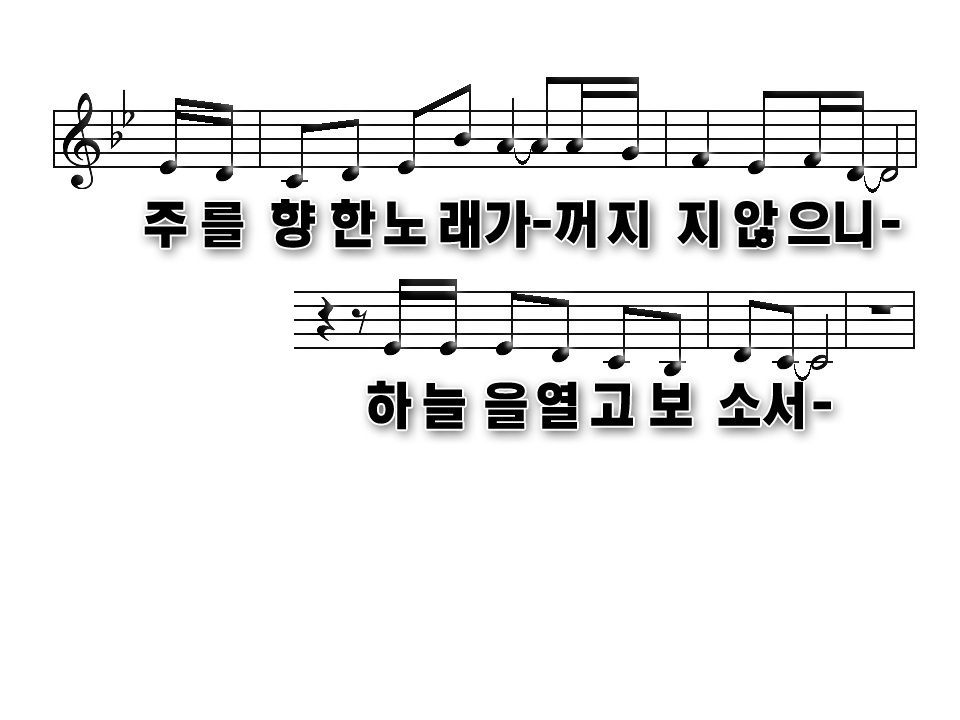 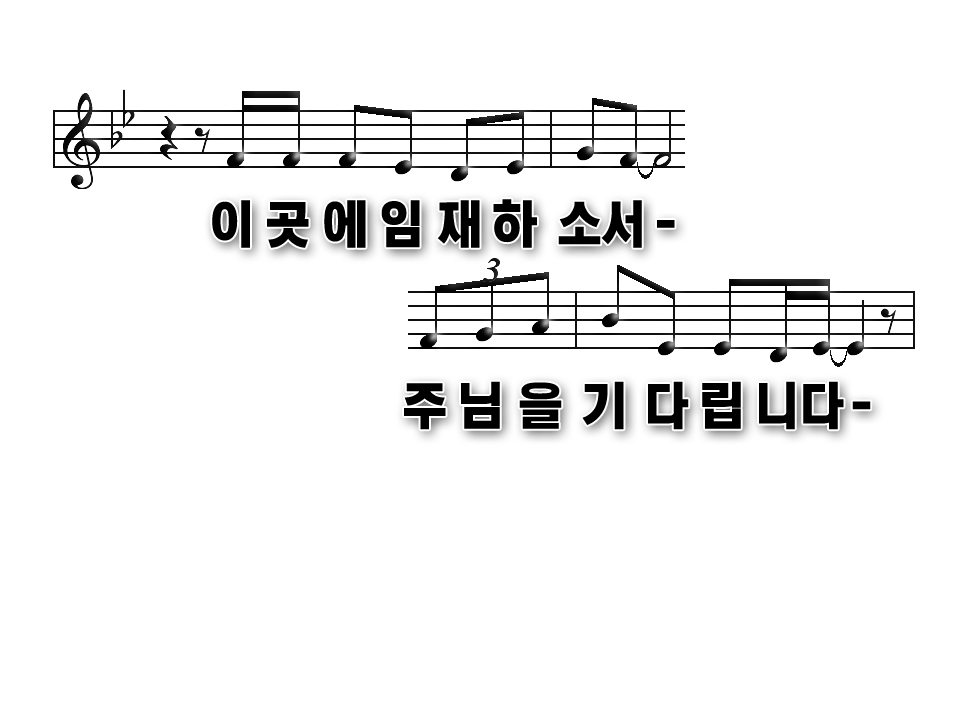 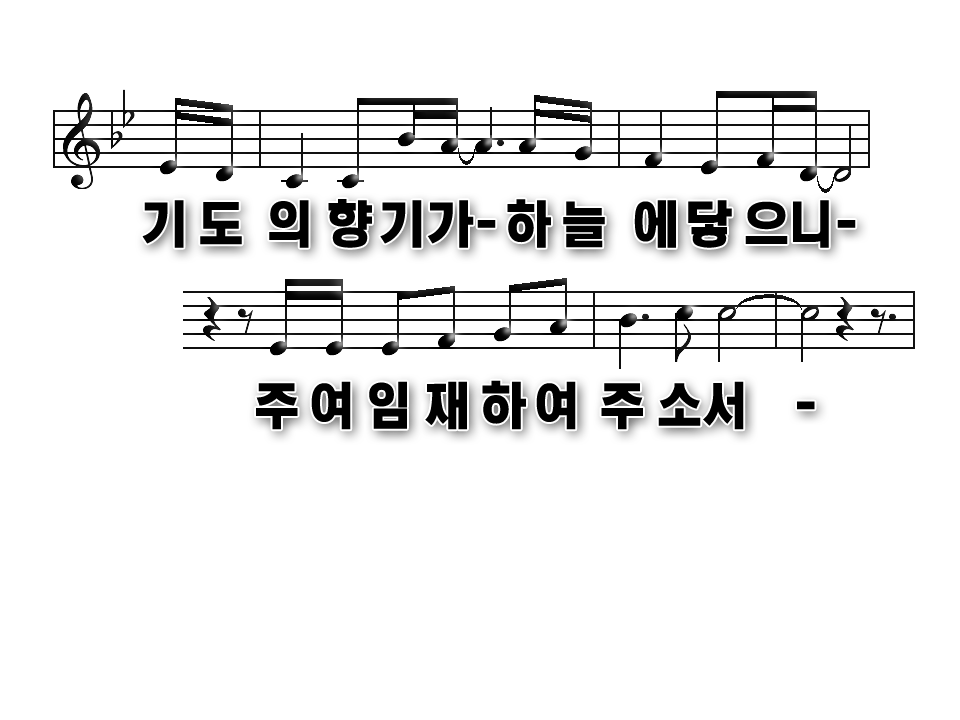 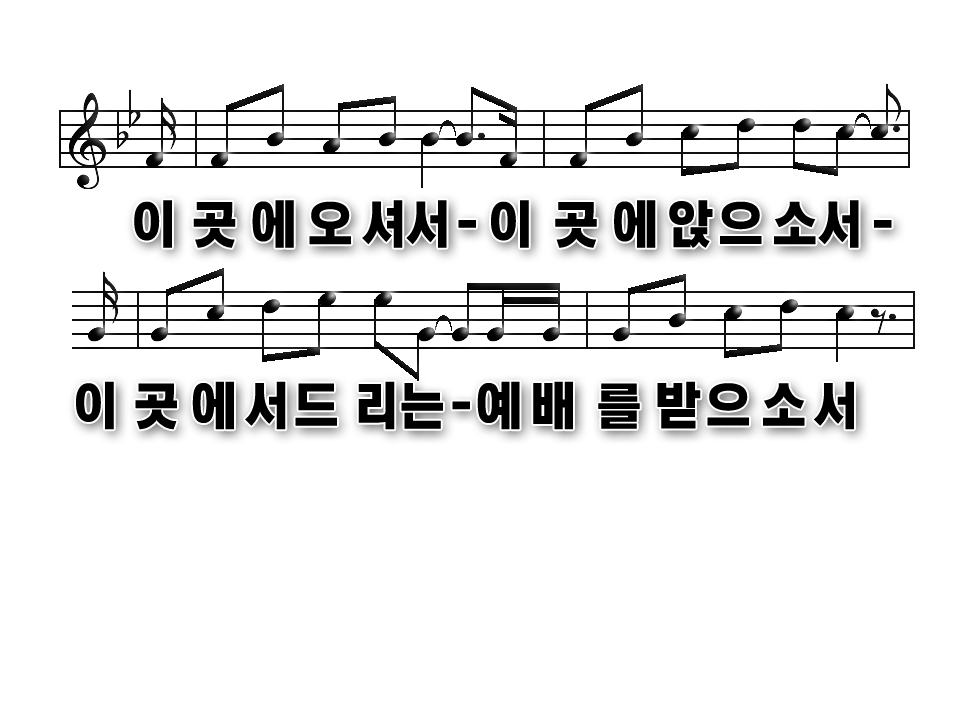 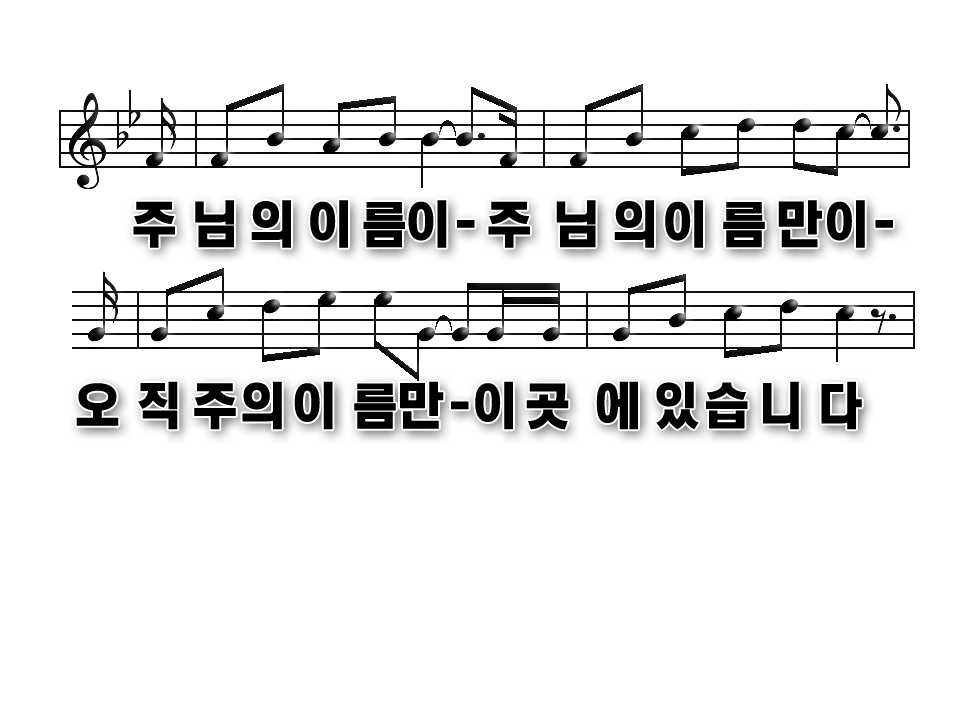 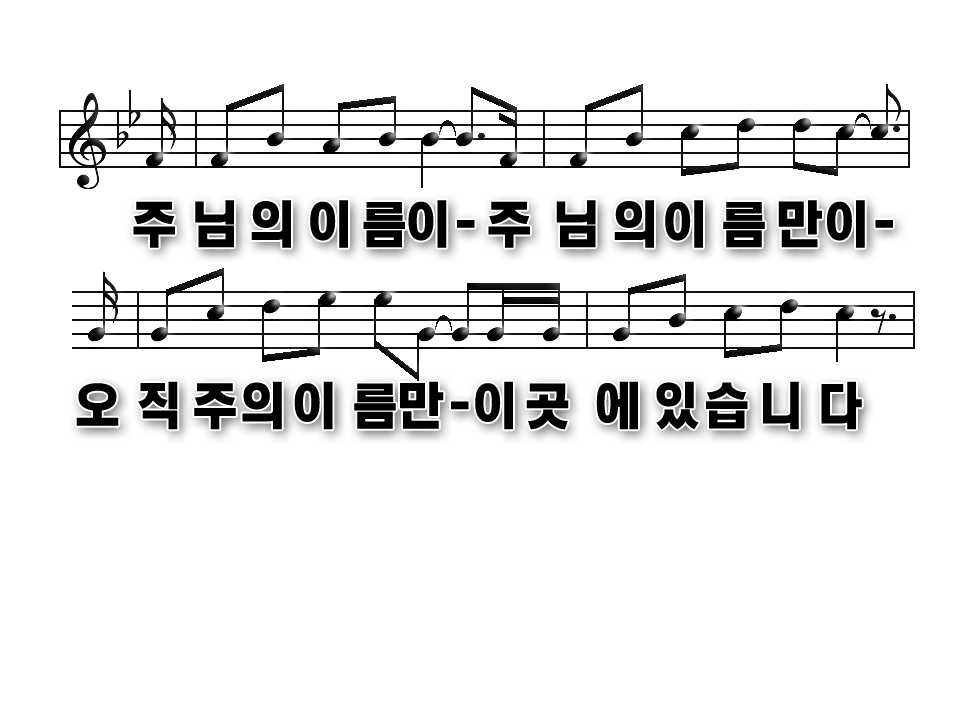 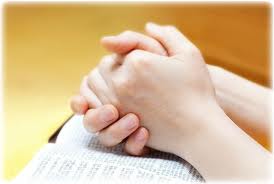 Prayer
다같이
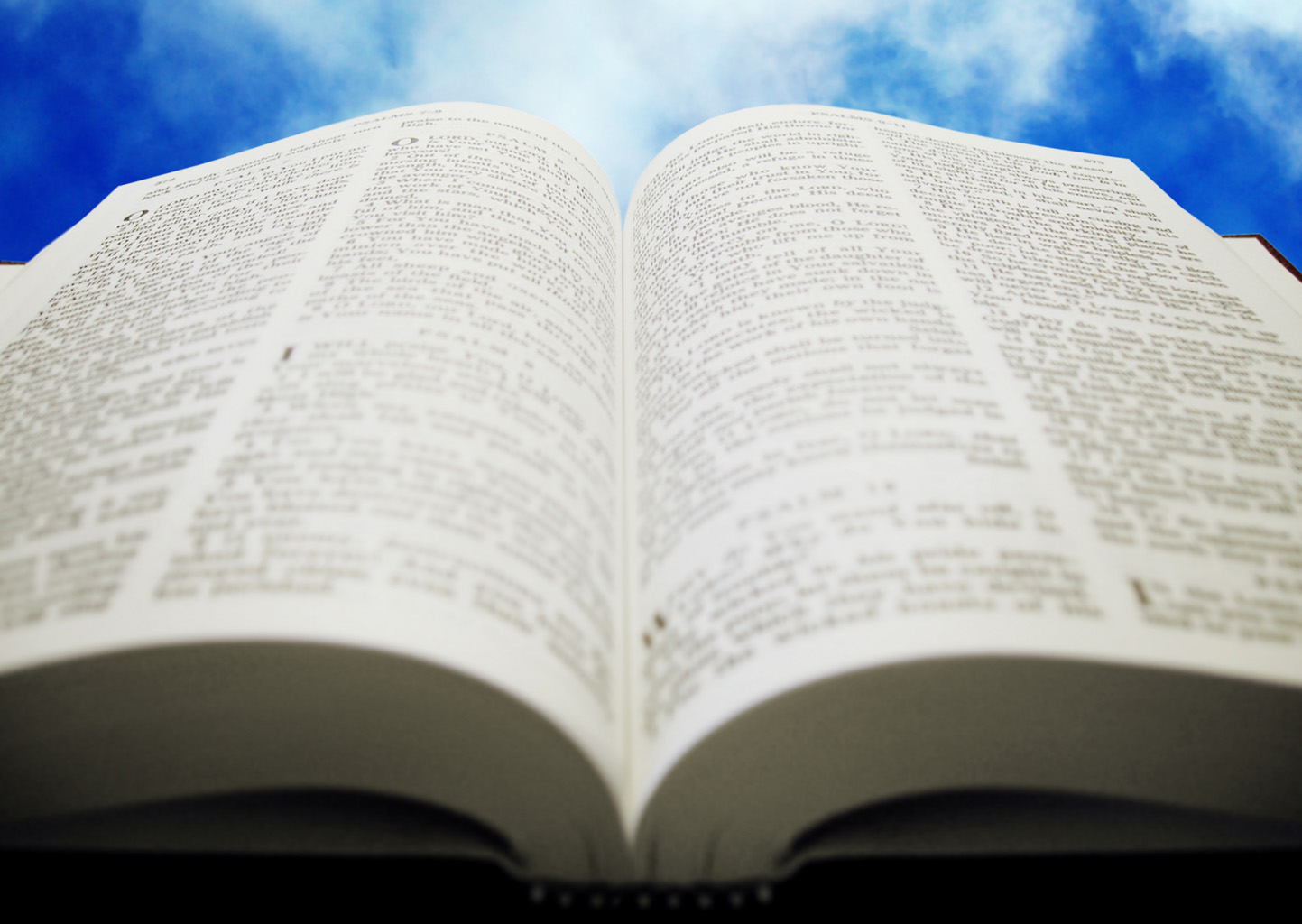 이사야 
40:12-31
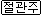 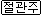 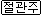 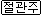 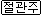 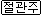 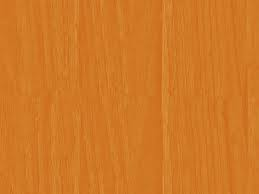 (사 40:12)	
누가 손바닥으로 바닷물을 헤아렸으며 뼘으로 하늘을 쟀으며 땅의 티끌을 되에 담아 보았으며 접시 저울로 
산들을, 막대 저울로 언덕들을 달아 보았으랴
(사 40:13)	
누가 여호와의 영을 지도하였으며 그의 모사가 되어 
그를 가르쳤으랴
(사 40:14)	
그가 누구와 더불어 의논하셨으며 누가 그를 교훈
하였으며 그에게 정의의 길로 가르쳤으며 지식을 
가르쳤으며 통달의 도를 보여 주었느냐
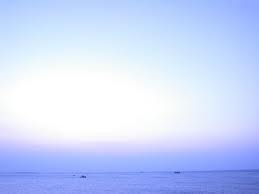 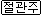 (사 40:15)	보라 그에게는 열방이 통의 한 방울 물과 같고 저울의 작은 티끌 같으며 섬들은 떠오르는 먼지 같으리니(사 40:16)	레바논은 땔감에도 부족하겠고 그 짐승들은 번제에도 부족할 것이라(사 40:17)	그의 앞에는 모든 열방이 아무것도 아니라 그는 그들을 없는 것 같이, 빈 것 같이 여기시느니라
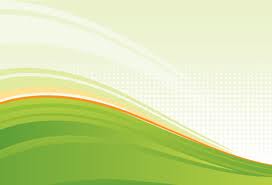 (사 40:18)	그런즉 너희가 하나님을 누구와 같다 하겠으며 무슨 형상을 그에게 비기겠느냐(사 40:19)	우상은 장인이 부어 만들었고 장색이 금으로 입혔고 또 은 사슬을 만든 것이니라(사 40:20)	궁핍한 자는 거제를 드릴 때에 썩지 아니하는 나무를 택하고 지혜로운 장인을 구하여 우상을 만들어 흔들리지 아니하도록 세우느니라
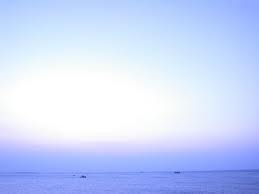 (사 40:21)	너희가 알지 못하였느냐 너희가 듣지 못하였느냐 태초부터 너희에게 전하지 아니하였느냐 땅의 기초가 창조될 때부터 너희가 깨닫지 못하였느냐(사 40:22)	그는 땅 위 궁창에 앉으시나니 땅에 사는 사람들은 메뚜기 같으니라 그가 하늘을 차일 같이 펴셨으며 거주할 천막 같이 치셨고(사 40:23)	귀인들을 폐하시며 세상의 사사들을 헛되게 하시나니
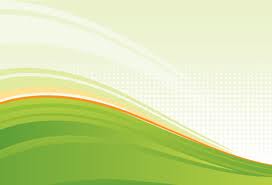 (사 40:24)	그들은 겨우 심기고 겨우 뿌려졌으며 그 줄기가 겨우 땅에 뿌리를 박자 곧 하나님이 입김을 부시니 그들은 말라 회오리바람에 불려 가는 초개 같도다(사 40:25)	거룩하신 이가 이르시되 그런즉 너희가 나를 누구에게 비교하여 나를 그와 동등하게 하겠느냐 하시니라(사 40:26)	너희는 눈을 높이 들어 누가 이 모든 것을 창조하였나 보라 주께서는 수효대로 만상을 이끌어 내시고 그들의 모든 이름을 부르시나니 그의 권세가 크고 그의 능력이 강하므로 하나도 빠짐이 없느니라
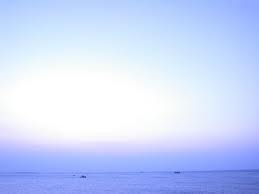 (사 40:27)	야곱아 어찌하여 네가 말하며 이스라엘아 네가 이르기를 내 길은 여호와께 숨겨졌으며 내 송사는 내 하나님에게서 벗어난다 하느냐(사 40:28)	너는 알지 못하였느냐 듣지 못하였느냐 영원하신 하나님 여호와, 땅 끝까지 창조하신 이는 피곤하지 않으시며 곤비하지 않으시며 명철이 한이 없으시며(사 40:29)	피곤한 자에게는 능력을 주시며 무능한 자에게는 힘을 더하시나니
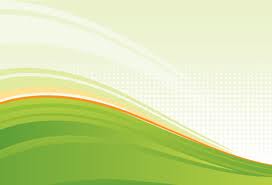 (사 40:30)	소년이라도 피곤하며 곤비하며 장정이라도 넘어지며 쓰러지되(사 40:31)	오직 여호와를 앙망하는 자는 새 힘을 얻으리니 독수리가 날개치며 올라감 같을 것이요 달음박질하여도 곤비하지 아니하겠고 걸어가도 피곤하지 아니하리로다
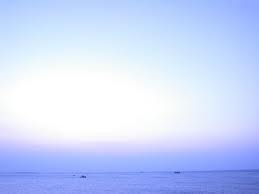 (단 4:35)	땅의 모든 사람들을 없는 것 같이 여기시며 하늘의 군대에게든지 땅의 사람에게든지 그는 자기 뜻대로 행하시나니 그의 손을 금하든지 혹시 이르기를 네가 무엇을 하느냐고 할 자가 아무도 없도다
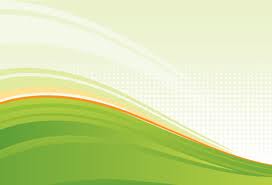 (사 44:24) 	네 구속자요 모태에서 너를 지은 나 여호와가 이같이 말하노라 나는 만물을 지은 여호와라 홀로 하늘을 폈으며 나와 함께 한 자 없이 땅을 펼쳤고 	(출 15:11)	여호와여 신 중에 주와 같은 자가 누구니이까 주와 같이 거룩함으로 영광스러우며 찬송할 만한 위엄이 있으며 기이한 일을 행하는 자가 누구니이까(시 9:4) 주께서 나의 의와 송사를 변호하셨으며 보좌에 앉으사 의롭게 심판하셨나이다
찬양대
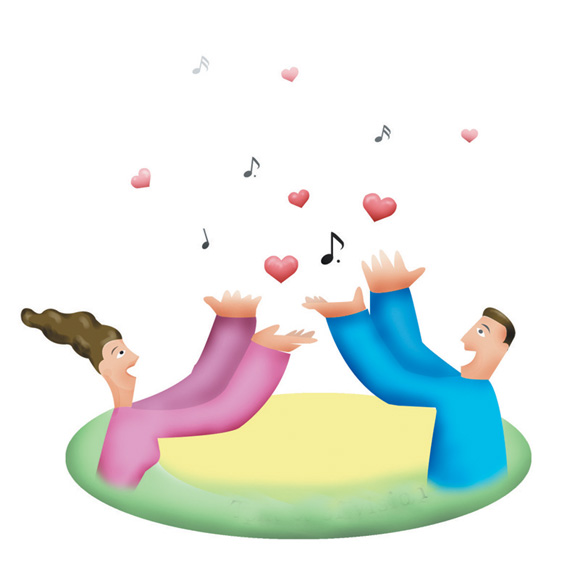 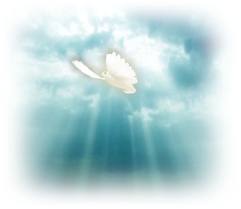 참 하나님을 섬겨라
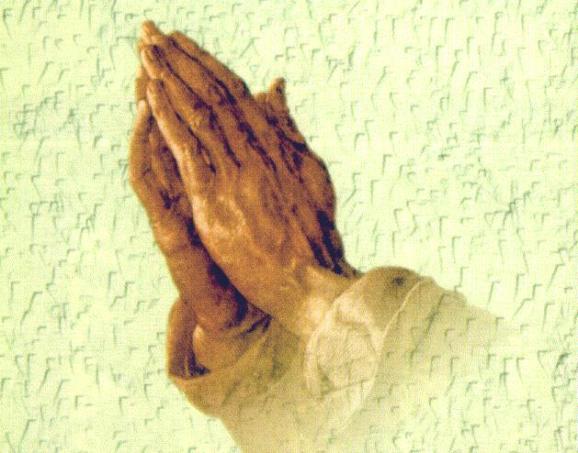 폐회 기도
김순배 강도사
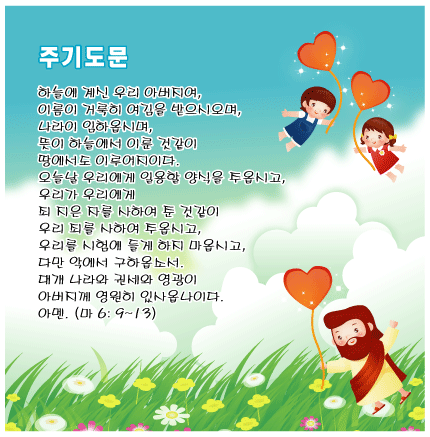 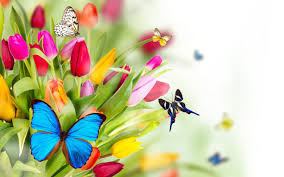 교회 소식
하나님이 꿈꾸시는 교회에 나오셔서예배드리는 모든 성도님들을 환영합니다.
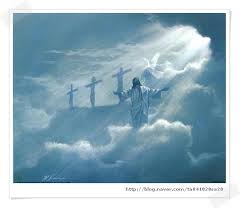 I will be with you always even until the end of the world